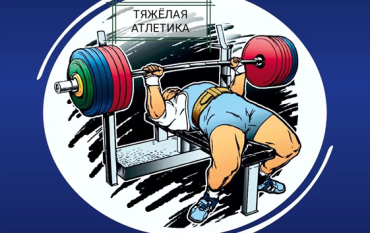 «Занятия в объединении 
«Тяжёлая атлетика»       в дистанционном режиме»





Рахманов Вячеслав Александрович, 
педагог высшей квалификационной категории
План - задание для группы первого года обучения «Работа над мышцами плеча и спины»
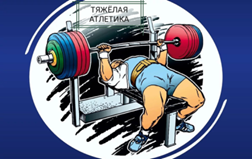 Цель: общее укрепление мышц спины и мышц плечевого сустава.
Задачи:
Обучающие:
- совершенствовать технику выполнения упражнений;
Развивающие:
- развитие и укрепление мышц плеча и мышц спины;
Воспитательные:
- формировать у учащихся доброжелательность, взаимопомощь, умение преодолевать трудности при выполнении учебных задач, формирование интереса к собственному здоровью.
Ход занятия
1.Разминка .ОФП: наклоны и повороты головы, вращение плечами, локтями и запястьями, наклоны корпуса в стороны и вперёд, вращение тазом и бедром, вращение коленями и стопами. Выполняется по 10 вращений, наклонов в каждую сторону.
2.Разогрев.  Ходьба на месте – 40 секунд; прыжки через скакалку – 50 раз.
3.Силовой блок . Жим отягощений (бутылок с водой, гантелей, гирей) вверх – 4 подхода по 15 раз.
Разведение отягощений (бутылок с водой, гантелей) в сторону - 4 подхода по 12 раз.
Подтягивание на перекладине – 4 подхода по 10 раз.
Тяга отягощений (бутылок с водой, гантелей, гирей) к поясу в наклоне – 4 подхода по 10 раз.
Подъём корпуса на пресс – 3 подхода по 20 раз.
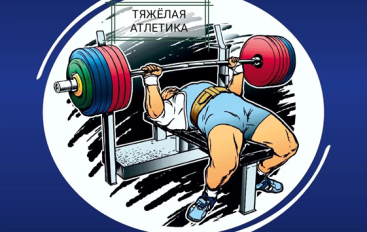 План - задание для группы 3 года обучения «Работа над мышцами груди и мышц трицепса»
Цель: общее укрепление большой грудной мышцы и вспомогательных мышц
 разгибателей плеча
Задачи:
обучающие: укрепление мышц груди и мышц трицепса
развивающие: развивать основные двигательные качества учащихся
воспитательные: воспитывать сознательное отношение к совершенствованию своего физического развития и волевых качеств
Ход занятия
1.Разминка. ОФП: наклоны и повороты головы, вращение плечами, локтями и запястьями, наклоны корпуса в стороны и вперёд, вращение тазом и бедром, вращение коленями и стопами. Выполняется по 10 вращений (наклонов) в каждую сторону.
2.Разогрев.  Ходьба на месте – 40 секунд; прыжки через скакалку – 100 раз.
3.Силовой блок . Отжимание классические – 4 подхода по 30 раз.
Разведение отягощений (бутылок с водой, гантелей, гирей) лёжа на полу в стороны –  4 подхода по 15 раз.
Жим отягощений (бутылок с водой, гантелей, гирей) лёжа на полу –  4 подхода по 15 раз.
Отжимание от пола с узкой постановкой рук – 4 подхода по 15 раз.
Сгибание рук с отягощениями (бутылок с водой, гантелей) лёжа на полу – 4 подхода по 15 раз.
Разгибание рук стоя с резиновыми лентами – 3 подхода по 15 раз.
4.Растяжка. Все упражнения выполняются по 30 секунд
Силовая подготовка
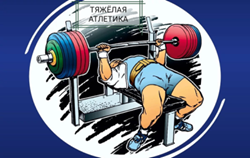 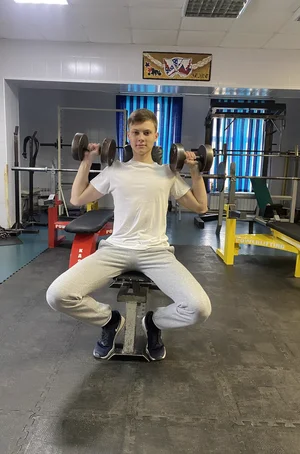 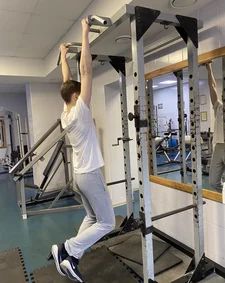 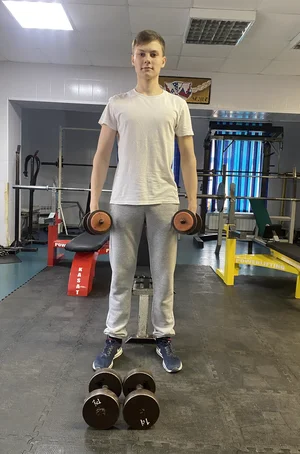 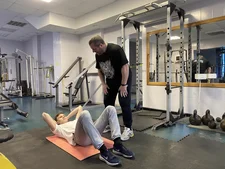 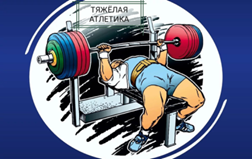 Советы чемпиона. Выпуск первый «Тренировка мышц груди»
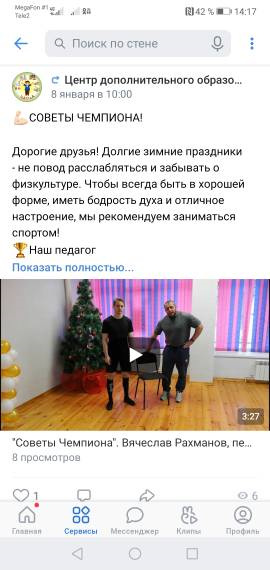 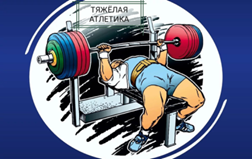 Советы чемпиона. Выпуск второй  «Доступные белковые продукты»
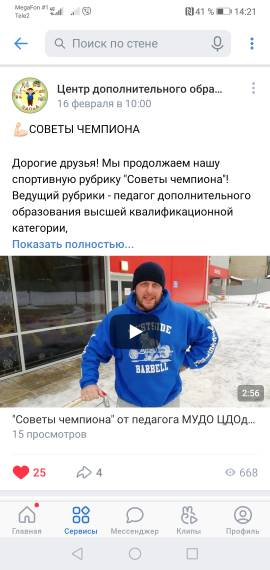 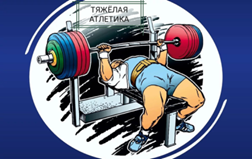 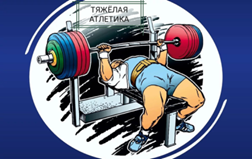 Советы чемпиона. Выпуск третий «Тренировка мышц спины»
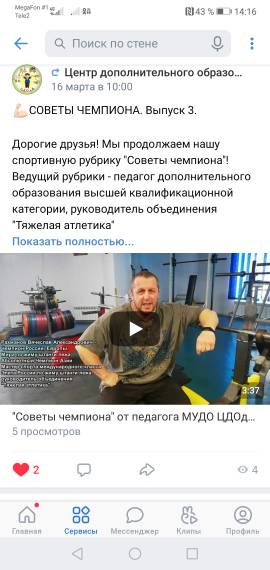 Первый опыт       дистанционного обучения
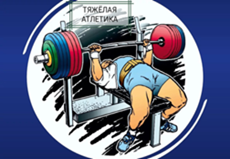 Проблемы:
- все моменты, связанные с индивидуальным подходом обучения, затруднительны,
- для онлайн обучения необходима жёсткая дисциплина, так как результат напрямую зависит от самостоятельности и сознательности учащихся.
- отсутствие необходимого технического и спортивного оборудования
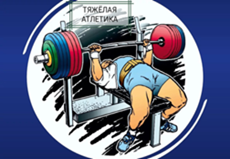 Достоинствадистанционного обучения:
Возможность учиться в своём собственном темпе, исходя из своих потребностей в образовании и личностных особенностей.
Учащиеся имеют возможность самостоятельно корректировать и составлять график обучения.
Обучение проходит в максимально комфортной и привычной обстановке, что способствует продуктивным результатам!